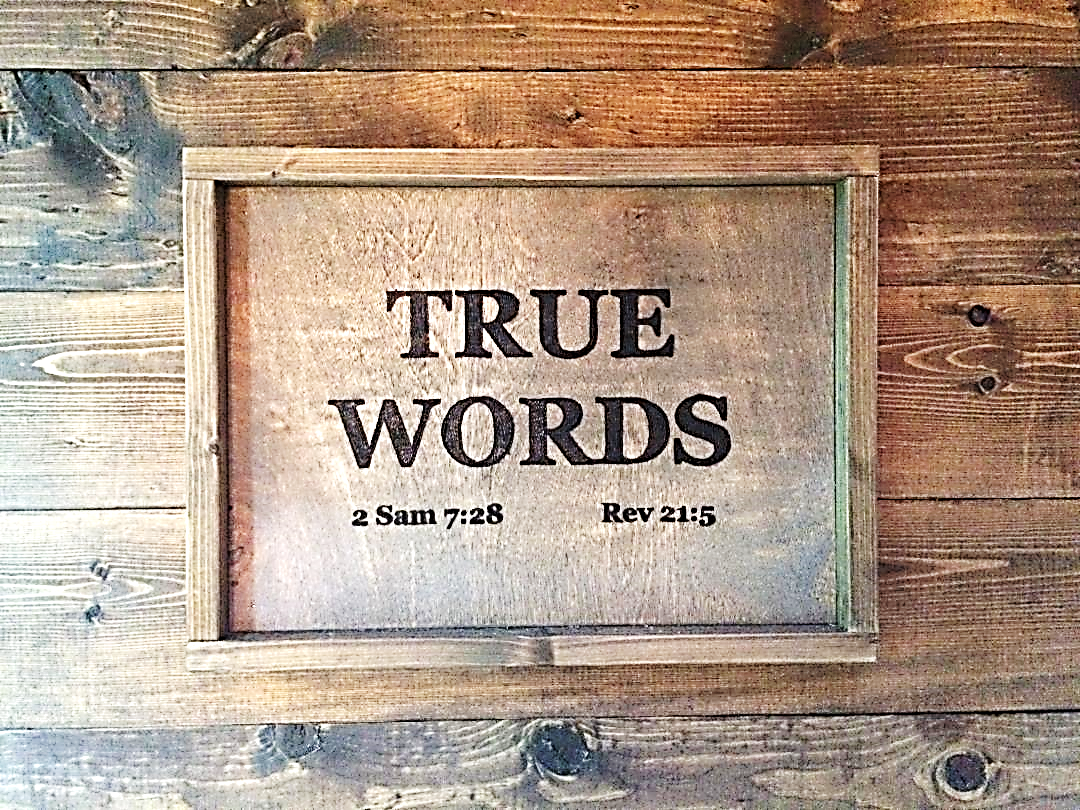 SERMON TITLE
Magicians, Sorcerers, Witches, and Wizards
Genesis 41:8   And it came to pass in the morning that his spirit was troubled; and he sent and called for all the magicians of Egypt, and all the wise men thereof: and Pharaoh told them his dream; but there was none that could interpret them unto Pharaoh.
True Words Christian Church
Exodus 7:10-12   And Moses and Aaron went in unto Pharaoh, and they did so as the LORD had commanded: and Aaron cast down his rod before Pharaoh, and before his servants, and it became a serpent.  11 Then Pharaoh also called the wise men and the sorcerers: now the magicians of Egypt, they also did in like manner with their enchantments.  12 For they cast down every man his rod, and they became serpents: but Aaron's rod swallowed up their rods.
True Words Christian Church
Exodus 7:22   And the magicians of Egypt did so with their enchantments: and Pharaoh's heart was hardened, neither did he hearken unto them; as the LORD had said.
True Words Christian Church
Exodus 8:7-8   And the magicians did so with their enchantments, and brought up frogs upon the land of Egypt.  8 Then Pharaoh called for Moses and Aaron, and said, Intreat the LORD, that he may take away the frogs from me, and from my people; and I will let the people go, that they may do sacrifice unto the LORD.
True Words Christian Church
Exodus 8:18-19   And the magicians did so with their enchantments to bring forth lice, but they could not: so there were lice upon man, and upon beast.  19 Then the magicians said unto Pharaoh, This is the finger of God: and Pharaoh's heart was hardened, and he hearkened not unto them; as the LORD had said.
True Words Christian Church
Exodus 22:18   Thou shalt not suffer a witch to live.
True Words Christian Church
Leviticus 19:26   Ye shall not eat any thing with the blood: neither shall ye use enchantment, nor observe times.
True Words Christian Church
Isaiah 47:7-8   And thou saidst, I shall be a lady for ever: so that thou didst not lay these things to thy heart, neither didst remember the latter end of it.  8 Therefore hear now this, thou that art given to pleasures, that dwellest carelessly, that sayest in thine heart, I am, and none else beside me; I shall not sit as a widow, neither shall I know the loss of children:
True Words Christian Church
Isaiah 47:9-10   But these two things shall come to thee in a moment in one day, the loss of children, and widowhood: they shall come upon thee in their perfection for the multitude of thy sorceries, and for the great abundance of thine enchantments.  10 For thou hast trusted in thy wickedness: thou hast said, None seeth me. Thy wisdom and thy knowledge, it hath perverted thee; and thou hast said in thine heart, I am, and none else beside me.
True Words Christian Church
Isaiah 47:11-12   Therefore shall evil come upon thee; thou shalt not know from whence it riseth: and mischief shall fall upon thee; thou shalt not be able to put it off: and desolation shall come upon thee suddenly, which thou shalt not know.  12 Stand now with thine enchantments, and with the multitude of thy sorceries, wherein thou hast laboured from thy youth; if so be thou shalt be able to profit, if so be thou mayest prevail.
True Words Christian Church
Isaiah 47:13-14   Thou art wearied in the multitude of thy counsels. Let now the astrologers, the stargazers, the monthly prognosticators, stand up, and save thee from these things that shall come upon thee.  14 Behold, they shall be as stubble; the fire shall burn them; they shall not deliver themselves from the power of the flame: there shall not be a coal to warm at, nor fire to sit before it.
True Words Christian Church
Leviticus 19:31   Regard not them that have familiar spirits, neither seek after wizards, to be defiled by them: I am the LORD your God.
True Words Christian Church
Leviticus 20:6-8   And the soul that turneth after such as have familiar spirits, and after wizards, to go a whoring after them, I will even set my face against that soul, and will cut him off from among his people.  7 Sanctify yourselves therefore, and be ye holy: for I am the LORD your God.  8 And ye shall keep my statutes, and do them: I am the LORD which sanctify you.
True Words Christian Church
Leviticus 20:27   A man also or woman that hath a familiar spirit, or that is a wizard, shall surely be put to death: they shall stone them with stones: their blood shall be upon them.
True Words Christian Church
Deuteronomy 18:9-12   When thou art come into the land which the LORD thy God giveth thee, thou shalt not learn to do after the abominations of those nations.  10 There shall not be found among you any one that maketh his son or his daughter to pass through the fire, or that useth divination, or an observer of times, or an enchanter, or a witch,  11 Or a charmer, or a consulter with familiar spirits, or a wizard, or a necromancer.  12 For all that do these things are an abomination unto the LORD: and because of these abominations the LORD thy God doth drive them out from before thee.
True Words Christian Church
1 Samuel 15:23   For rebellion is as the sin of witchcraft, and stubbornness is as iniquity and idolatry. Because thou hast rejected the word of the LORD, he hath also rejected thee from being king.
True Words Christian Church
1 Samuel 28:3   Now Samuel was dead, and all Israel had lamented him, and buried him in Ramah, even in his own city. And Saul had put away those that had familiar spirits, and the wizards, out of the land.
True Words Christian Church
1 Samuel 28:7-8   Then said Saul unto his servants, Seek me a woman that hath a familiar spirit, that I may go to her, and inquire of her. And his servants said to him, Behold, there is a woman that hath a familiar spirit at En-dor.  8 And Saul disguised himself, and put on other raiment, and he went, and two men with him, and they came to the woman by night: and he said, I pray thee, divine unto me by the familiar spirit, and bring me him up, whom I shall name unto thee.
True Words Christian Church
1 Samuel 28:9   And the woman said unto him, Behold, thou knowest what Saul hath done, how he hath cut off those that have familiar spirits, and the wizards, out of the land: wherefore then layest thou a snare for my life, to cause me to die?
True Words Christian Church
1 Chronicles 10:13   So Saul died for his transgression which he committed against the LORD, even against the word of the LORD, which he kept not, and also for asking counsel of one that had a familiar spirit, to inquire of it;
True Words Christian Church
2 Kings 9:22   And it came to pass, when Joram saw Jehu, that he said, Is it peace, Jehu? And he answered, What peace, so long as the whoredoms of thy mother Jezebel and her witchcrafts are so many?
True Words Christian Church
2 Kings 9:23-24   And Joram turned his hands, and fled, and said to Ahaziah, There is treachery, O Ahaziah.  24 And Jehu drew a bow with his full strength, and smote Jehoram between his arms, and the arrow went out at his heart, and he sunk down in his chariot.
True Words Christian Church
2 Kings 17:17   And they caused their sons and their daughters to pass through the fire, and used divination and enchantments, and sold themselves to do evil in the sight of the LORD, to provoke him to anger.
True Words Christian Church
2 Kings 21:6   And he made his son pass through the fire, and observed times, and used enchantments, and dealt with familiar spirits and wizards: he wrought much wickedness in the sight of the LORD, to provoke him to anger.
True Words Christian Church
2 Kings 23:24   Moreover the workers with familiar spirits, and the wizards, and the images, and the idols, and all the abominations that were spied in the land of Judah and in Jerusalem, did Josiah put away, that he might perform the words of the law which were written in the book that Hilkiah the priest found in the house of the LORD.
True Words Christian Church
2 Chronicles 33:6   And he caused his children to pass through the fire in the valley of the son of Hinnom: also he observed times, and used enchantments, and used witchcraft, and dealt with a familiar spirit, and with wizards: he wrought much evil in the sight of the LORD, to provoke him to anger.
True Words Christian Church
Ecclesiastes 10:11   Surely the serpent will bite without enchantment; and a babbler is no better.
True Words Christian Church
Isaiah 8:19-20   And when they shall say unto you, Seek unto them that have familiar spirits, and unto wizards that peep, and that mutter: should not a people seek unto their God? for the living to the dead?  20 To the law and to the testimony: if they speak not according to this word, it is because there is no light in them.
True Words Christian Church
Isaiah 19:3   And the spirit of Egypt shall fail in the midst thereof; and I will destroy the counsel thereof: and they shall seek to the idols, and to the charmers, and to them that have familiar spirits, and to the wizards.
True Words Christian Church
Isaiah 29:4   And thou shalt be brought down, and shalt speak out of the ground, and thy speech shall be low out of the dust, and thy voice shall be, as of one that hath a familiar spirit, out of the ground, and thy speech shall whisper out of the dust.
True Words Christian Church
Isaiah 57:3-5   But draw near hither, ye sons of the sorceress, the seed of the adulterer and the whore.  4 Against whom do ye sport yourselves? against whom make ye a wide mouth, and draw out the tongue? are ye not children of transgression, a seed of falsehood,  5 Enflaming yourselves with idols under every green tree, slaying the children in the valleys under the clifts of the rocks?
True Words Christian Church
Jeremiah 27:9-10   Therefore hearken not ye to your prophets, nor to your diviners, nor to your dreamers, nor to your enchanters, nor to your sorcerers, which speak unto you, saying, Ye shall not serve the king of Babylon:  10 For they prophesy a lie unto you, to remove you far from your land; and that I should drive you out, and ye should perish.
True Words Christian Church
Daniel 1:20   And in all matters of wisdom and understanding, that the king inquired of them, he found them ten times better than all the magicians and astrologers that were in all his realm.
True Words Christian Church
Micah 5:12-15   And I will cut off witchcrafts out of thine hand; and thou shalt have no more soothsayers:  13 Thy graven images also will I cut off, and thy standing images out of the midst of thee; and thou shalt no more worship the work of thine hands.  14 And I will pluck up thy groves out of the midst of thee: so will I destroy thy cities.  15 And I will execute vengeance in anger and fury upon the heathen, such as they have not heard.
True Words Christian Church
Nahum 3:4-5   Because of the multitude of the whoredoms of the wellfavoured harlot, the mistress of witchcrafts, that selleth nations through her whoredoms, and families through her witchcrafts.  5 Behold, I am against thee, saith the LORD of hosts; and I will discover thy skirts upon thy face, and I will shew the nations thy nakedness, and the kingdoms thy shame.
True Words Christian Church
Malachi 3:5   And I will come near to you to judgment; and I will be a swift witness against the sorcerers, and against the adulterers, and against false swearers, and against those that oppress the hireling in his wages, the widow, and the fatherless, and that turn aside the stranger from his right, and fear not me, saith the LORD of hosts.
True Words Christian Church
Acts 8:9-11   But there was a certain man, called Simon, which beforetime in the same city used sorcery, and bewitched the people of Samaria, giving out that himself was some great one:  10 To whom they all gave heed, from the least to the greatest, saying, This man is the great power of God.  11 And to him they had regard, because that of long time he had bewitched them with sorceries.
True Words Christian Church
Acts 8:12-13   But when they believed Philip preaching the things concerning the kingdom of God, and the name of Jesus Christ, they were baptized, both men and women.  13 Then Simon himself believed also: and when he was baptized, he continued with Philip, and wondered, beholding the miracles and signs which were done.
True Words Christian Church
Acts 13:6-8   And when they had gone through the isle unto Paphos, they found a certain sorcerer, a false prophet, a Jew, whose name was Bar-jesus:  7 Which was with the deputy of the country, Sergius Paulus, a prudent man; who called for Barnabas and Saul, and desired to hear the word of God.  8 But Elymas the sorcerer (for so is his name by interpretation) withstood them, seeking to turn away the deputy from the faith.
True Words Christian Church
Acts 13:9-11   Then Saul, (who also is called Paul,) filled with the Holy Ghost, set his eyes on him,  10 And said, O full of all subtilty and all mischief, thou child of the devil, thou enemy of all righteousness, wilt thou not cease to pervert the right ways of the Lord?  11 And now, behold, the hand of the Lord is upon thee, and thou shalt be blind, not seeing the sun for a season. And immediately there fell on him a mist and a darkness; and he went about seeking some to lead him by the hand.
True Words Christian Church
Galatians 5:19-21   Now the works of the flesh are manifest, which are these; Adultery, fornication, uncleanness, lasciviousness,  20 Idolatry, witchcraft, hatred, variance, emulations, wrath, strife, seditions, heresies,  21 Envyings, murders, drunkenness, revellings, and such like: of the which I tell you before, as I have also told you in time past, that they which do such things shall not inherit the kingdom of God.
True Words Christian Church
Revelation 9:21   Neither repented they of their murders, nor of their sorceries, nor of their fornication, nor of their thefts.
True Words Christian Church
Revelation 18:23   And the light of a candle shall shine no more at all in thee; and the voice of the bridegroom and of the bride shall be heard no more at all in thee: for thy merchants were the great men of the earth; for by thy sorceries were all nations deceived.
True Words Christian Church
Revelation 21:8   But the fearful, and unbelieving, and the abominable, and murderers, and whoremongers, and sorcerers, and idolaters, and all liars, shall have their part in the lake which burneth with fire and brimstone: which is the second death.
True Words Christian Church
Revelation 22:14-15   Blessed are they that do his commandments, that they may have right to the tree of life, and may enter in through the gates into the city.  15 For without are dogs, and sorcerers, and whoremongers, and murderers, and idolaters, and whosoever loveth and maketh a lie.
True Words Christian Church
1 John 4:1   Beloved, believe not every spirit, but try the spirits whether they are of God: because many false prophets are gone out into the world.
True Words Christian Church
1 Thessalonians 5:21   Prove all things; hold fast that which is good.
True Words Christian Church